Приёмы организации структурных этапов урока русского родного языка
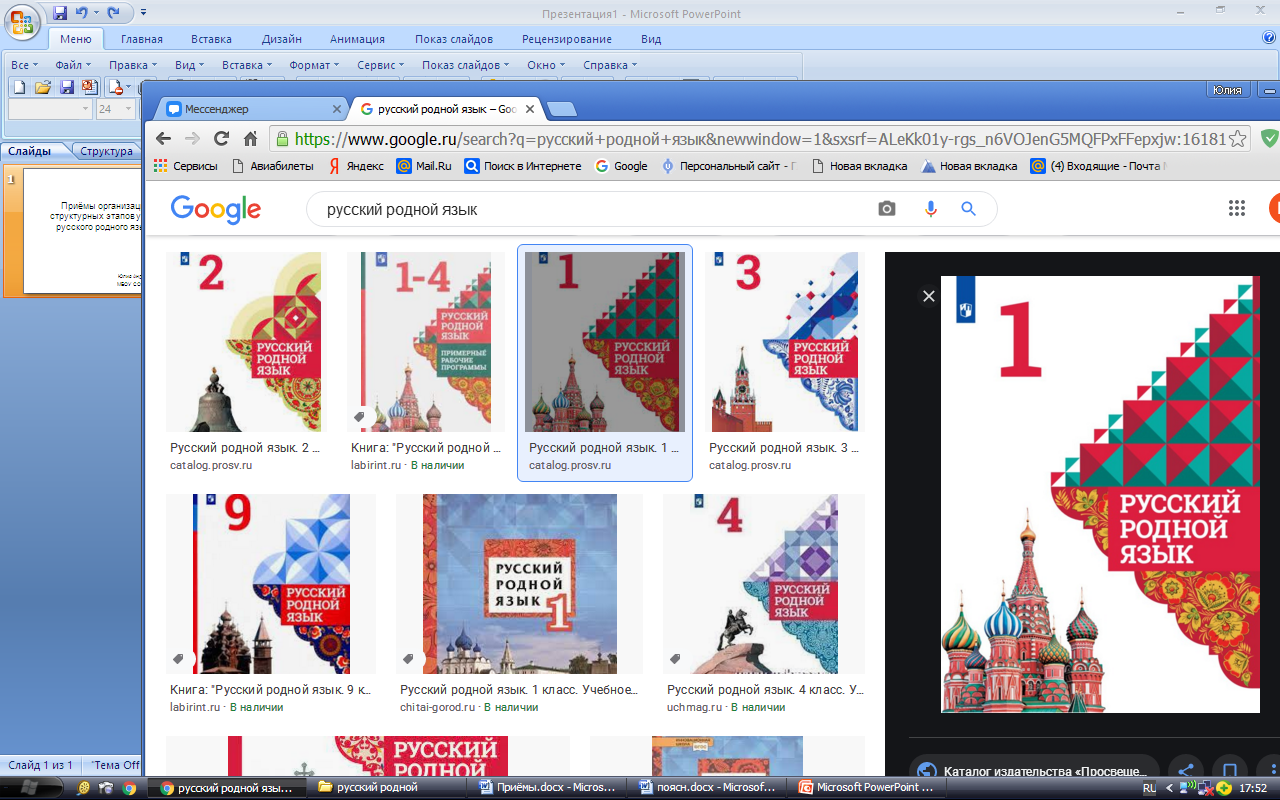 Юлия Андреевна Ушакова
МБОУ СОШ №16 г. Кирова
Структурные этапы урока открытия новых знаний1. Организационный момент.2. Формулирование темы урока, постановка цели.3. Актуализация знаний. Словарная работа.4. Изучение нового материала.5. Физкультминутка.6. Закрепление изученного.7. Применение новых знаний и умений.8. Итог урока.9. Запись домашнего задания.10. Рефлексия.
1.Организационный момент.
Организационный момент
Начинается урок.
В новый путь зовет звонок.
По дороге не зевай-
«Лист маршрутный» заполняй.
Ребята, послушайте, какая тишина!
Это в школе начались уроки.
Мы не будем тратить время зря,
И приступим все к работе.
Прозвенел звонок веселый. 
Мы начать урок готовы. 
Будем слушать, рассуждать И друг другу помогать.
Организационный момент
Учитель. Добрый день, ребята! Каждый из вас слышал пословицу: «Без труда не вытащишь и рыбку из пруда», но не все знают, что она означает. Предположите.

Дети. Чтобы получить результат нужно поработать.

Учитель. Верно. Я желаю вам на этом уроке приложить усилия и получить результат, которым вы будете довольны.
2. Формулирование темы и цели урока
Формулирование темы и цели урока
Учитель. Буква у поможет нам сегодня определить тему урока. Это первая буква в слове, запишем её. Чтобы узнать другие буквы, нужно отгадать загадки.
Ты заглядываешь робко: что же это за коробка? Неспроста тут бантик ярок, потому что в ней …

Дети. Подарок.

Учитель. Назовите второй слог в слове «подарок».
Формулирование темы и цели урока
Дети. Второй слог в слове подарок – это слог «да».
 
Учитель. Запишите его. Следующая загадка: 
С ручейка берет начало: что бы это означало? Глубока и широка средь полей течет… 
Дети.  Река.  

Учитель. Назовите первый слог в слове река. 

Дети. Первый слог в слове река – «ре».
Учитель. Запишите этот слог.
Формулирование темы и цели урока
Учитель. Отгадайте загадку. 
Режем мы и вырезаем,Маме шить мы помогаем.
Дети.  Это ножницы. 

Учитель. Назовите второй слог этого слова.
 
Дети. Это слог «ни». 

Учитель. Запишем слог «ни». Назовите последнюю букву в слове «украшение».
Формулирование темы и цели урока
Дети. Это буква е.

Учитель. Запишем. Прочитайте слово, которое у нас получилось, и сформулируйте тему урока. 

Дети. У нас получилось слово УДАРЕНИЕ, значит тема сегодняшнего урока «Ударение».
Учитель. Верно. Откройте учебник, страница 49. Как записана тема?

Дети. Тема записана так: «Где поставить ударение»
Формулирование темы и цели урока
Учитель. Послушайте стихотворение и скажите, что это за невидимка-молоток?

Ударный слог, ударный слог –
Он назван так недаром.
Эй, невидимка-молоток,
Отметь его ударом!
И молоток стучит, стучит,
И четко речь моя звучит! 
(Александр Александрович Шибаев)

Дети. Это ударение.
Учитель. Определим тему урока. Рассмотрите таблицы, сформулируйте задание
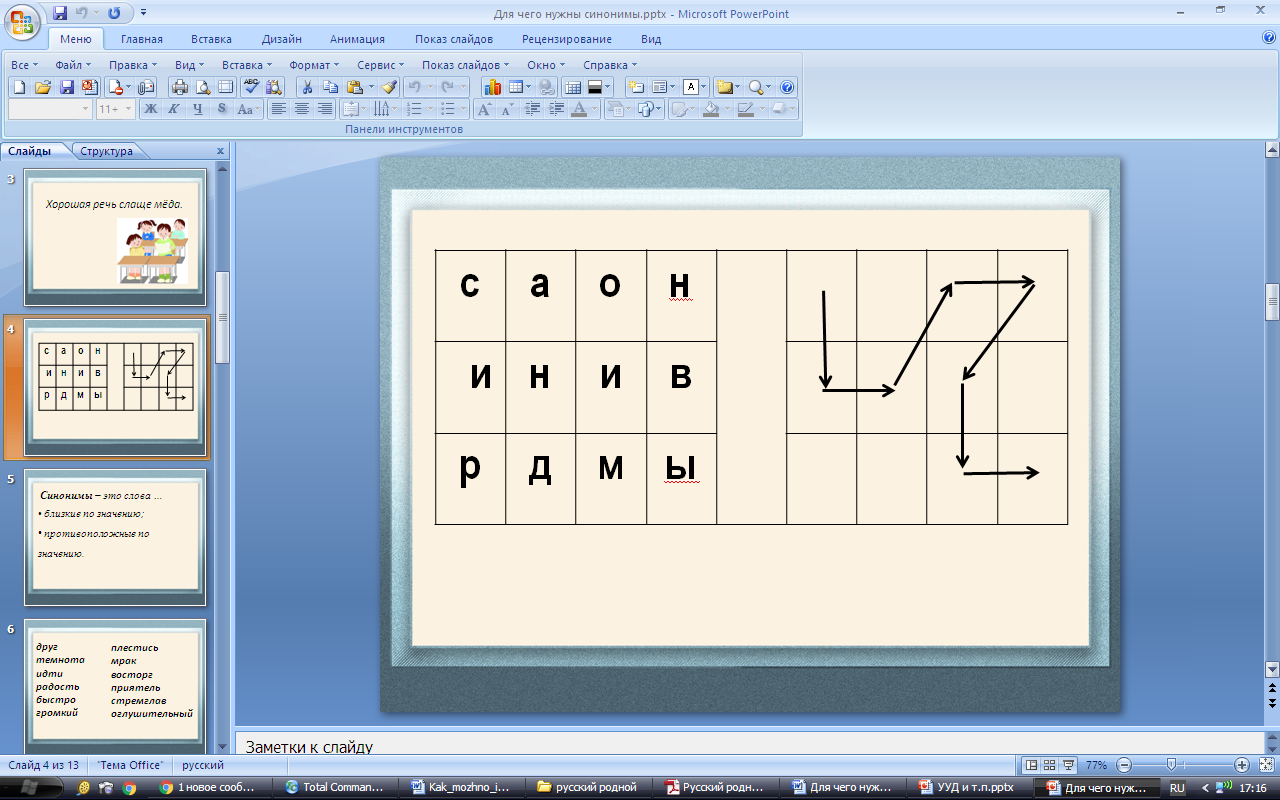 Дети. В первой таблице записаны буквы. Надо прочитать слово, двигаясь по стрелкам. Это слово синонимы. Значит, тема урока «Синонимы»
3. Актуализация знаний. 
Словарная работа
Актуализация знаний
Учитель. Как называется первый пункт в маршрутном листе? Что нужно сделать?

Дети. Первый пункт называется «Площадь кроссвордов». Задание: подбери синонимы к словам, и ты узнаешь тему урока.

Учитель. Вспомните, что такое синонимы
Дети. Синонимы – это слова близкие по значению.

Дети подбирают синонимы и разгадывают кроссворд.
Актуализация знаний
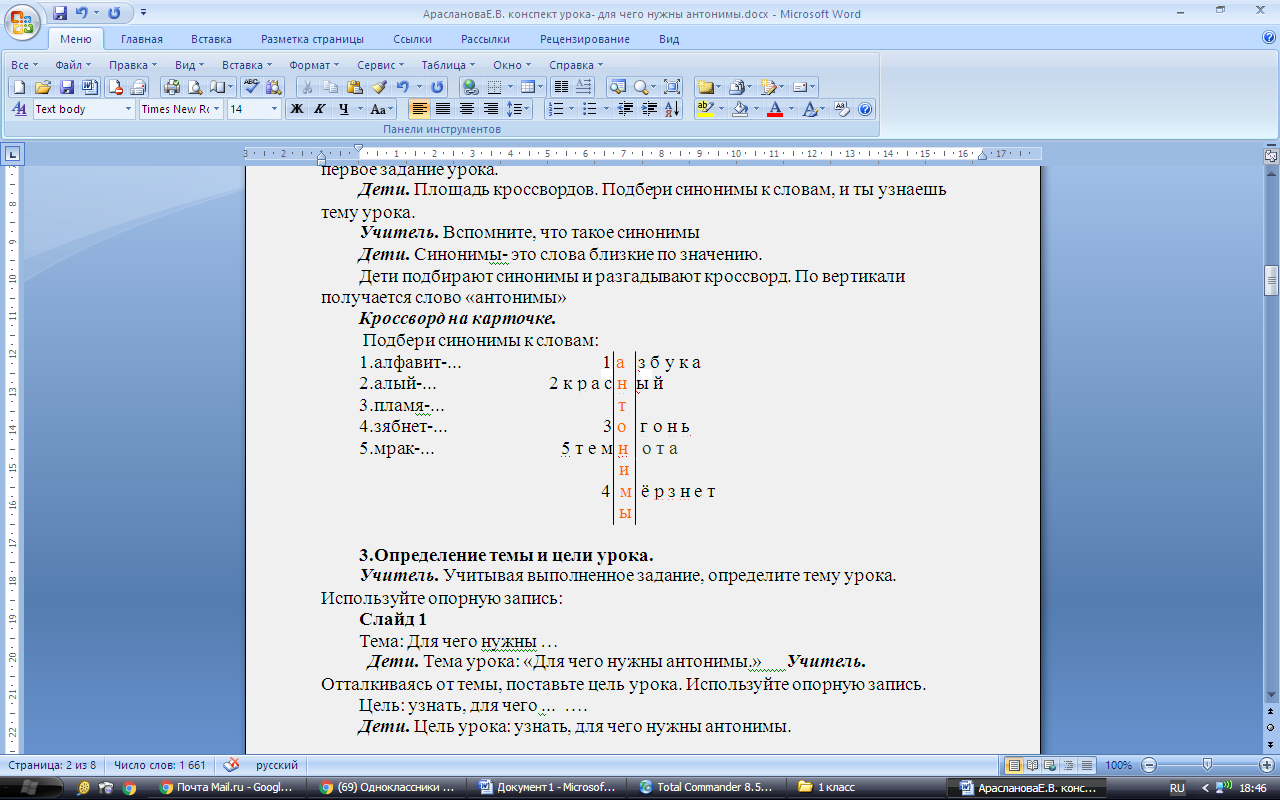 Кроссворд на карточке. 
Подбери синонимы к словам:
1.алфавит-... 
2.алый-...  
3.пламя-... 
4.зябнет-... 
5.мрак-...
Актуализация знаний
Перед вами лежат карточки, на которых вы увидите три задания со словом «ба́нты». Выберите для себя то задание, которое вы сможете выполнить. Первое задание самое лёгкое. Второе задание сложнее, а вот третье – самое сложное. 
Ваша задача – поставить в слове ударение.
Актуализация знаний
Учитель. Вспомним, что мы изучали на прошлом уроке. Работаем по рядам.У первого ряда задание называется игра «Кто быстрее». У второго ряда – викторина. А у третьего ряда будет задание «Собери слово». На выполнение заданий 3 минуты, приступаем.
4. Изучение нового материала
Изучение нового материала
Учитель. Откройте учебник на с.68. Возьмите в руки простой карандаш и при чтении отмечайте информацию
«+» - знаю, «?» - не знаю, «!» - интересно. 
Чтение текста учителем.
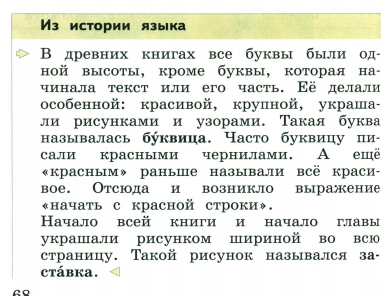 Какие интересные факты выделили для себя?
Дети отвечают на поставленный вопрос (4-5 человек).
5. Физкультминутка
Физкультминутка
Учитель: Ваша задача внимательно смотреть на слайд. 
Если на слайде вы видите заставку, то вы должны присесть; 
если на слайде вы видите буквицу, то встать; если концовку – хлопнуть один раз в ладоши.
Физкультминутка
Учитель. Укрепляем мышцы глаз: глазки вверх, вниз, вправо, влево. Мысленно рисуем глазками круг, квадрат.

Учитель. Какие антонимы помогли вам выполнить упражнения для глаз?

Дети. Вверх-вниз, вправо-влево, круг-квадрат.
Игра «Покажи у себя»Учитель. Я назову фразеологизм, а вы догадайтесь о чём идёт речь и покажите это.1) Что суют, не в своё дело. (нос)2) В чём нет правды? (ноги)3) Она может быть дырявой, иногда ее можно потерять. (голова)4) Это то, что иногда чешется, а может быть и золотым? (руки)
6. Закрепление изученного
Учимся вести диалогУчитель. Выпишите слова в тетрадь:1 ряд,  выпишите в тетрадь слова – просьбы.2 ряд, выпишите слова – извинения.3 ряд, выпишите слова, обозначающие похвалу.
Учитель. В выписанных словах выделите орфограммы.Проверьте свою запись по слайду. 1 ряд: дай, пожалуйста; будь любезна;2 ряд: извините за опоздание; простите, пожалуйста; прошу меня извинить;3 ряд: молодец, спасибо за работу.
7. Применение знаний на практике
Применение знаний на практике
Учитель: Откройте учебник на с.69.
Рассмотрите, как красиво писали буквицы в старинных книгах. Устно подготовьте рассказ, нравятся ли вам такие буквы. 
Рассказ начните со слов: «Мне нравятся буквицы в старинных книгах, потому что…» или 
«Мне не нравятся буквицы в старинных книгах, потому что…».
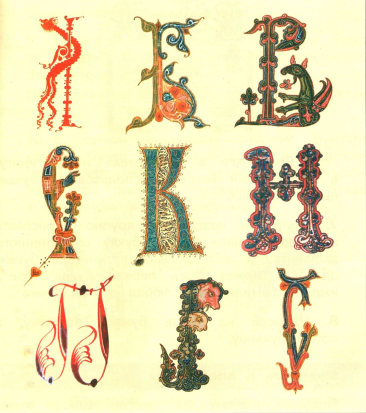 8. Итог урока
Тест1.Найди неверно составленную пару антонимов:а) трудолюбивый – ленивыйб) молодость – старостьв) низкий — высота 2.Найди однокоренные антонимы:а) правда – ложьб) дело – бездельев) друг – враг3.Найди слово, которое не имеет антонима:а) рукаб) входв) добрыйДети выбирают ответы, раскрашивают соответствующую букву в бланке ответов.
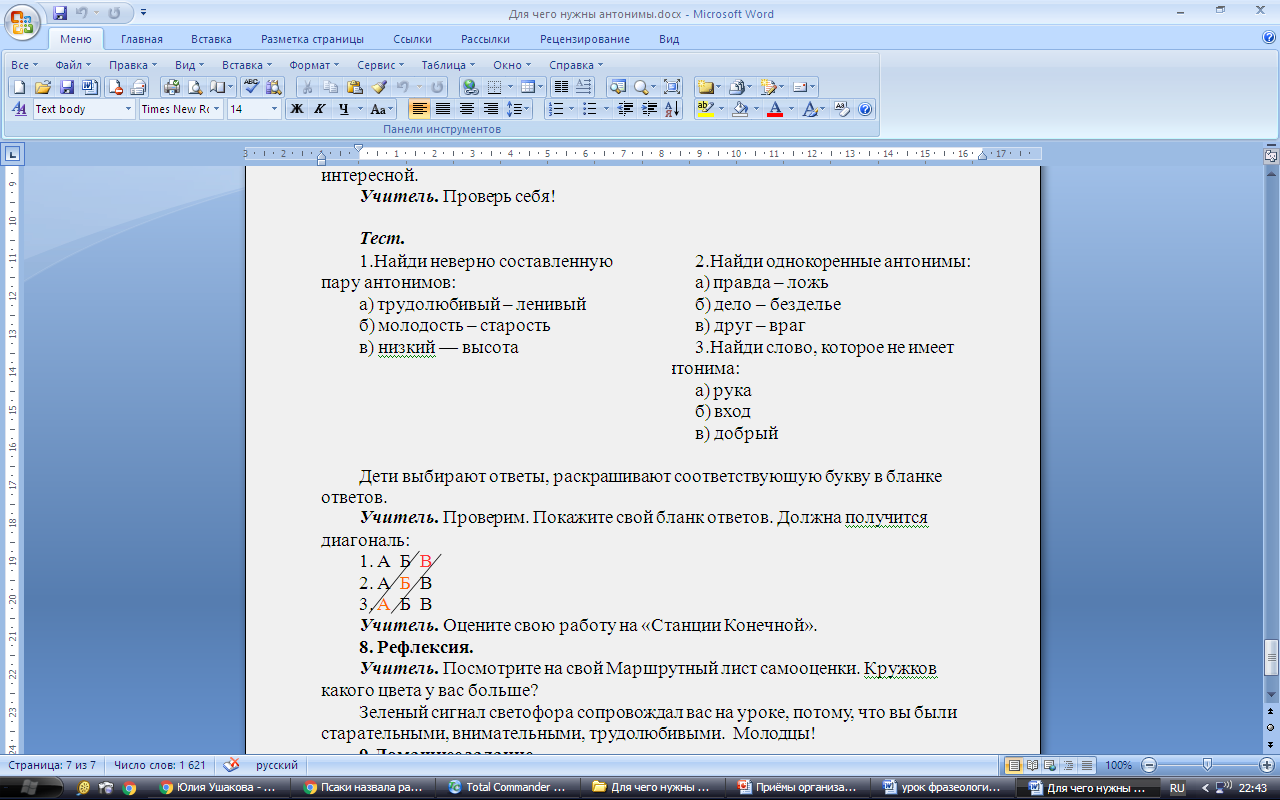 9. Запись домашнего задания
Домашнее задание на выбор1) узнать, в каких музыкальных произведениях упоминаются сани, санки или другие конструкции для катания2) узнать у родителей, бабушек, на каких необычных конструкциях катались с гор они3) слепить из пластилина любую из старинных конструкций, изученных на уроке
10. Рефлексия
Рефлексия
На доске – плакат.

Учитель: Ребята, у вас у каждого на парте лежат буквы трёх цветов: красный, оранжевый и голубой. Сейчас оцените свою деятельность на уроке. 
- Если вы узнали что-то новое на уроке, у вас не возникало затруднений в ходе урока, вам было интересно работать, то прикрепите букву красного цвета. 
- Если вам было сложно работать на уроке, у вас остались какие-то вопросы, то прикрепите букву оранжевого цвета. - Если вы ничего нового на уроке не узнали, вам было очень сложно работать на уроке, у вас осталось множество вопросов, то прикрепите букву голубого цвета.
Рефлексия
Учитель. Оцените свою работу на «Площади кроссвордов». Раскрасьте кружок (сигнал светофора) в Маршрутном листе  

- зеленым цветом, если вам не было трудно, 
- желтым, если были затруднения, и вам потребовалась помощь учителя или одноклассников, 
 красным, если ничего не поняли.
Рефлексия
- У каждого из вас есть карточка с санками. Раскрасьте санки в яркие цвета, если вам было комфортно на уроке, оставьте без цвета, если было некомфортно. Договоритесь, какой именно цвет санок будет в вашей команде.
 - Ваши санки поместите на вершину горы, если вы оцениваете свою работу на уроке как активную, качественную, с высокой долей самостоятельности
На середину горы поместите санки, если на уроке вы работали не в полную силу, были недостаточно активны, самостоятельны.
У подножия горы поставят санки те, кто не смог сегодня на уроке везти свои саночки вверх, чтобы получить удовольствие от новых знаний.
Рефлексия
Учитель. Ребята, представьте, что вы лучики солнца. Разместите лучики на том солнышке, которое показывает ваше настроение сейчас.
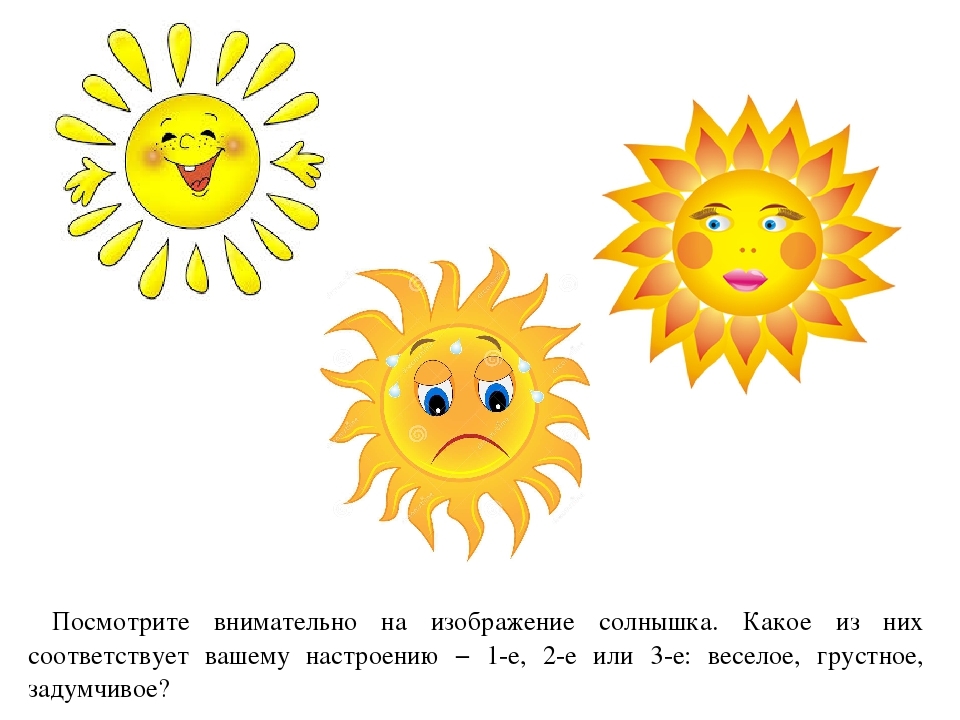 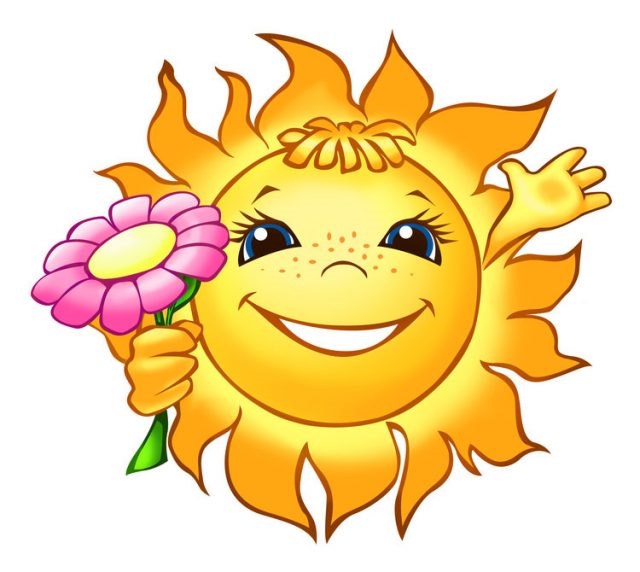 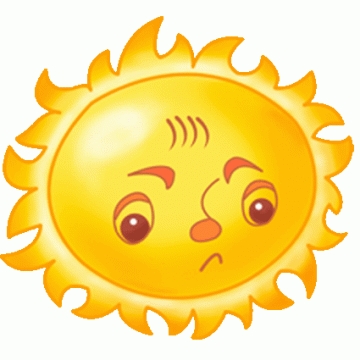 Продолжите предложения:- На уроке я… - Я понял, что...- Мне было особенно интересно, когда…- Мне было трудно, когда…
Каллиграфическая разминка
Учитель. Буквы для минутки чистописания вы определите сами. Используйте данный шифр и таблицу. Какие буквы мы запишем?
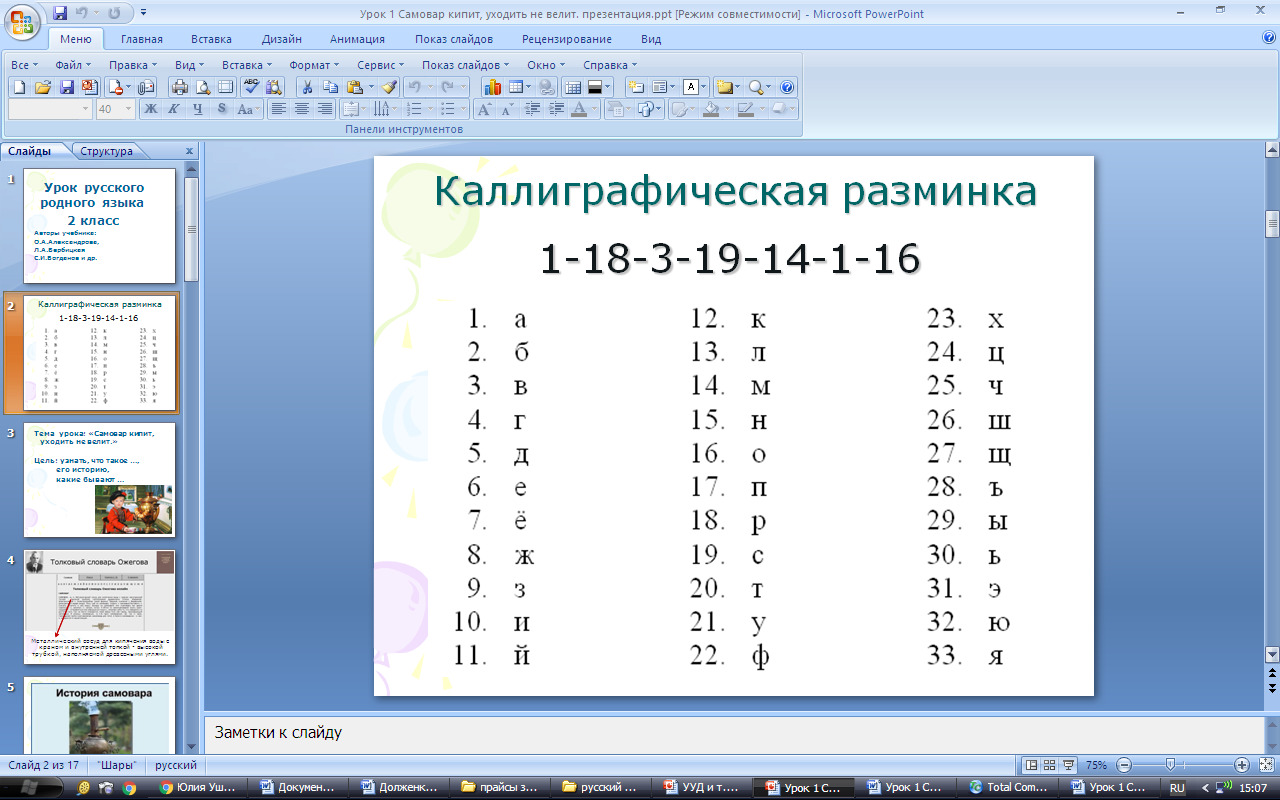 Дети. Мы запишем буквы: А Р В С М А О
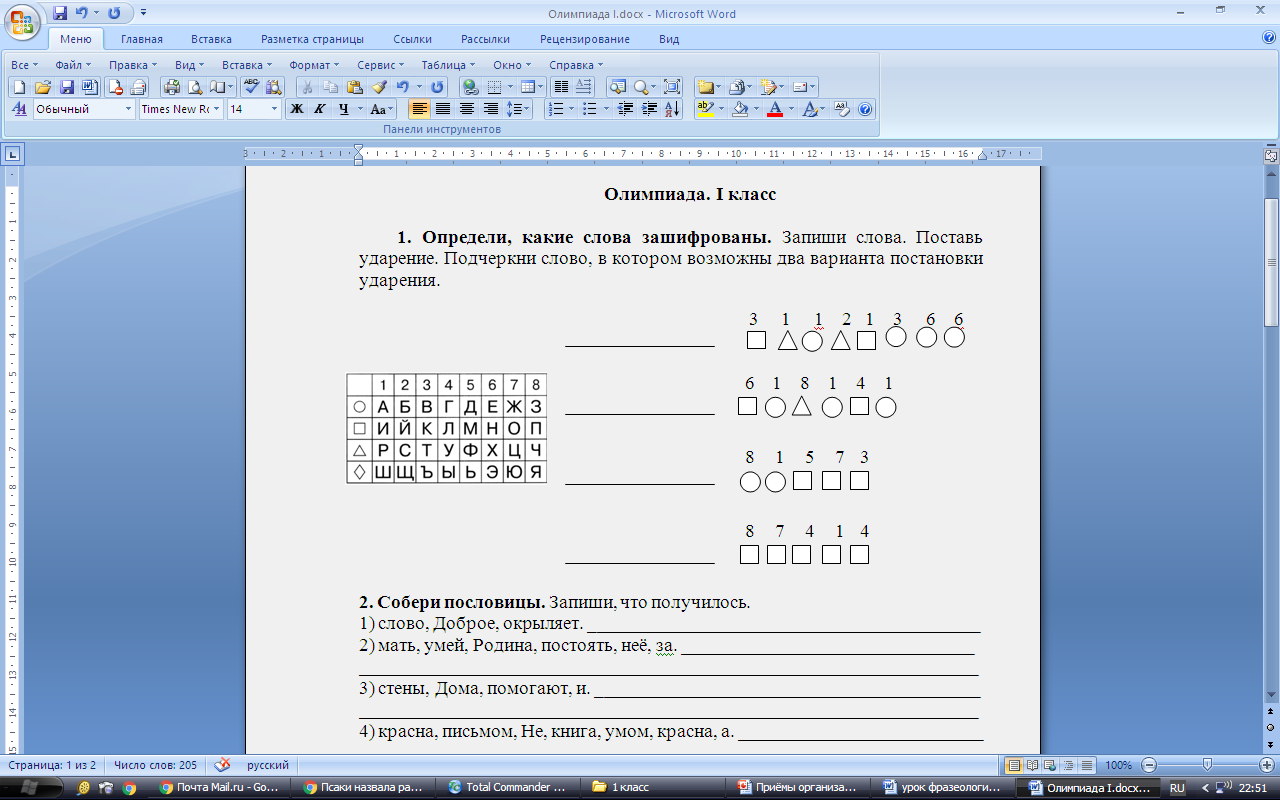 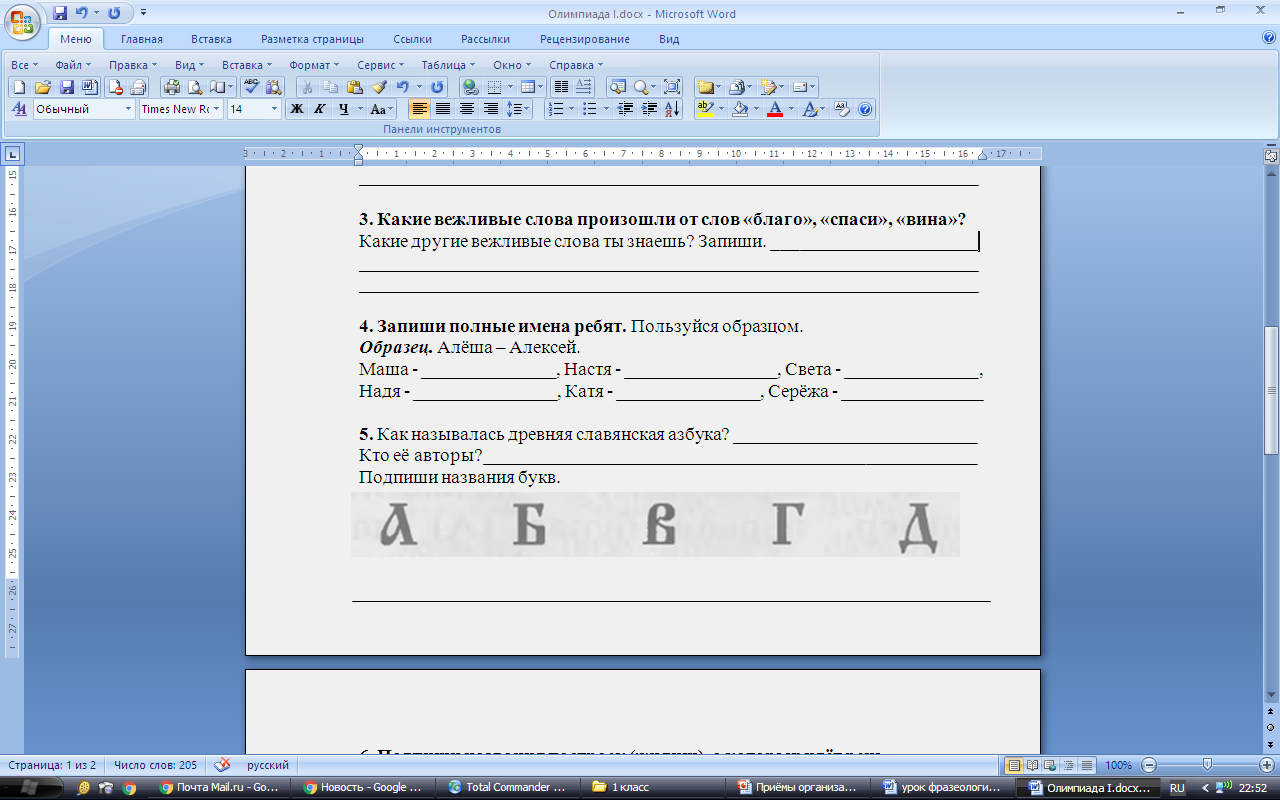 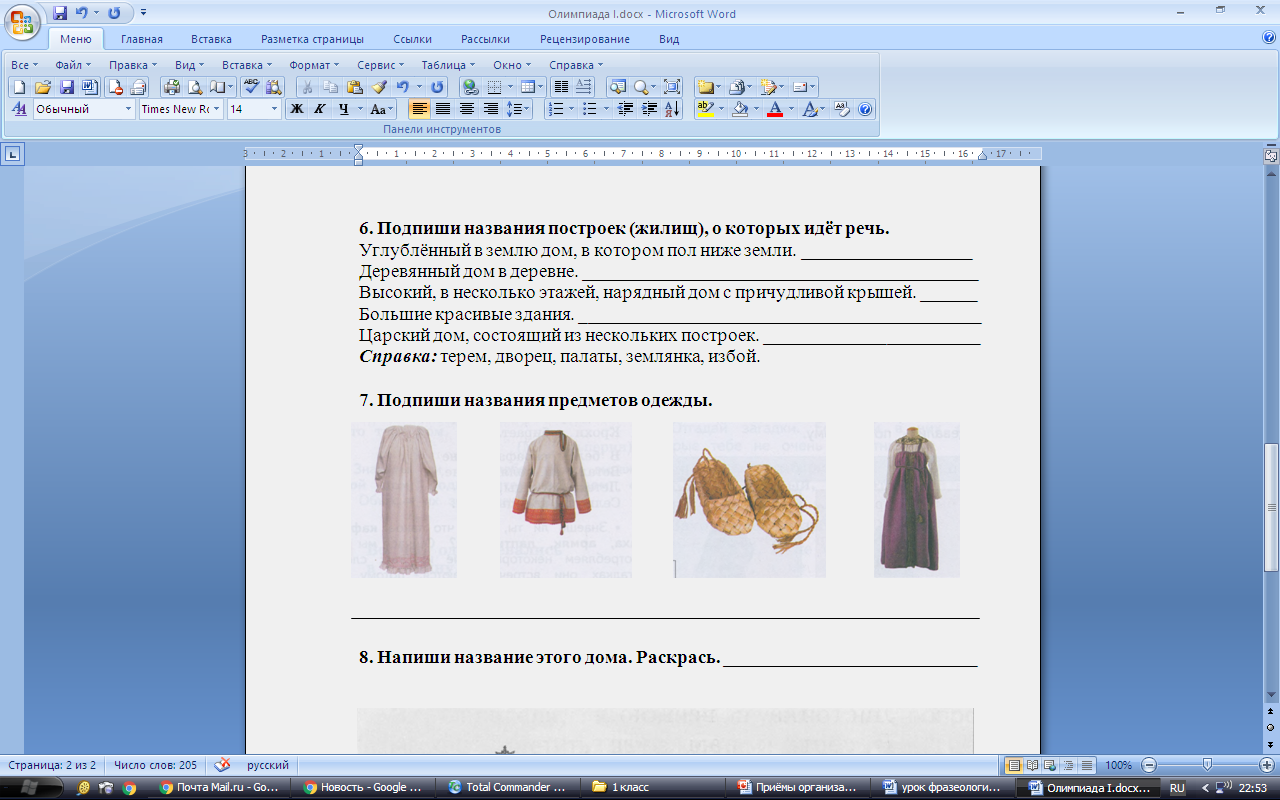 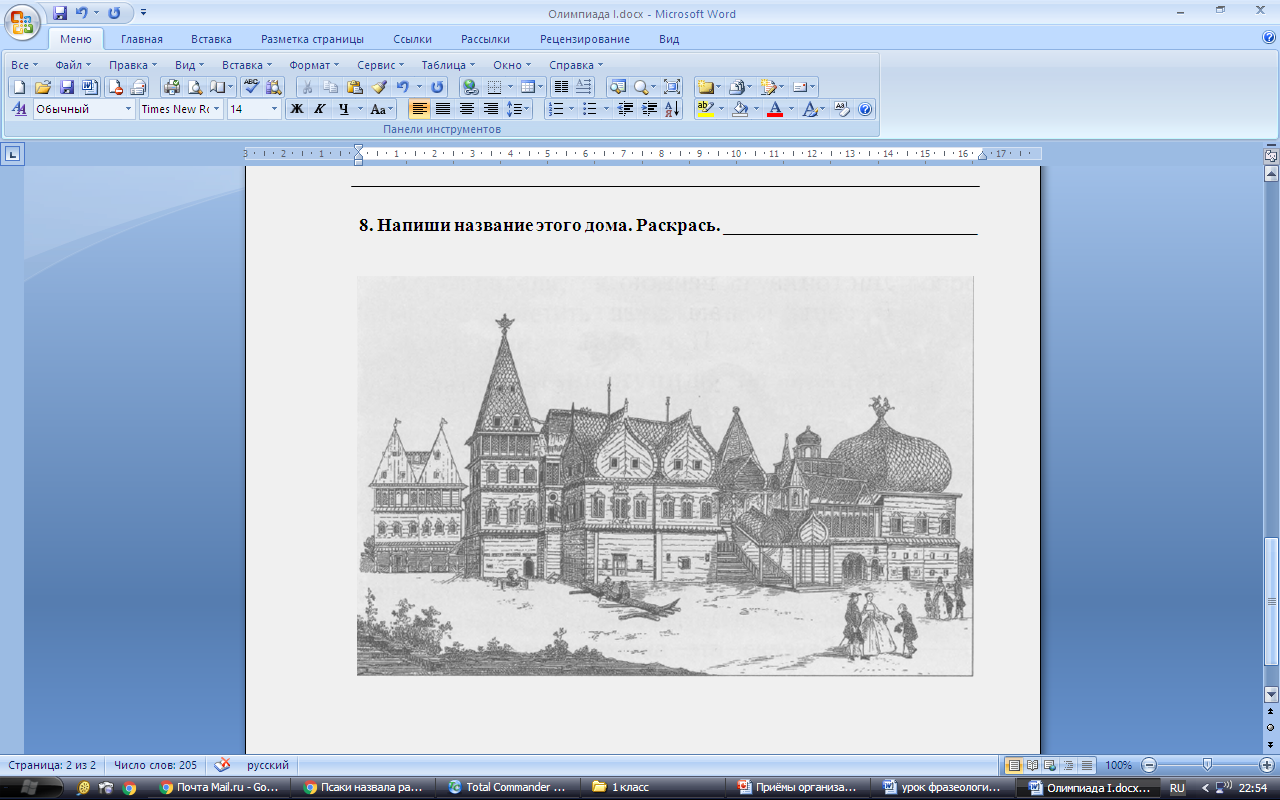 Мотивация
На этом уроке каждый из вас сможет получить вот такую «шляпу мудрости». Для этого мы введём баллы. За каждый верный ответ по поднятой руке будет выдаваться жетон, это знак заработанного балла. У кого к концу занятия будет больше всех жетонов, получит «шляпу мудрости».
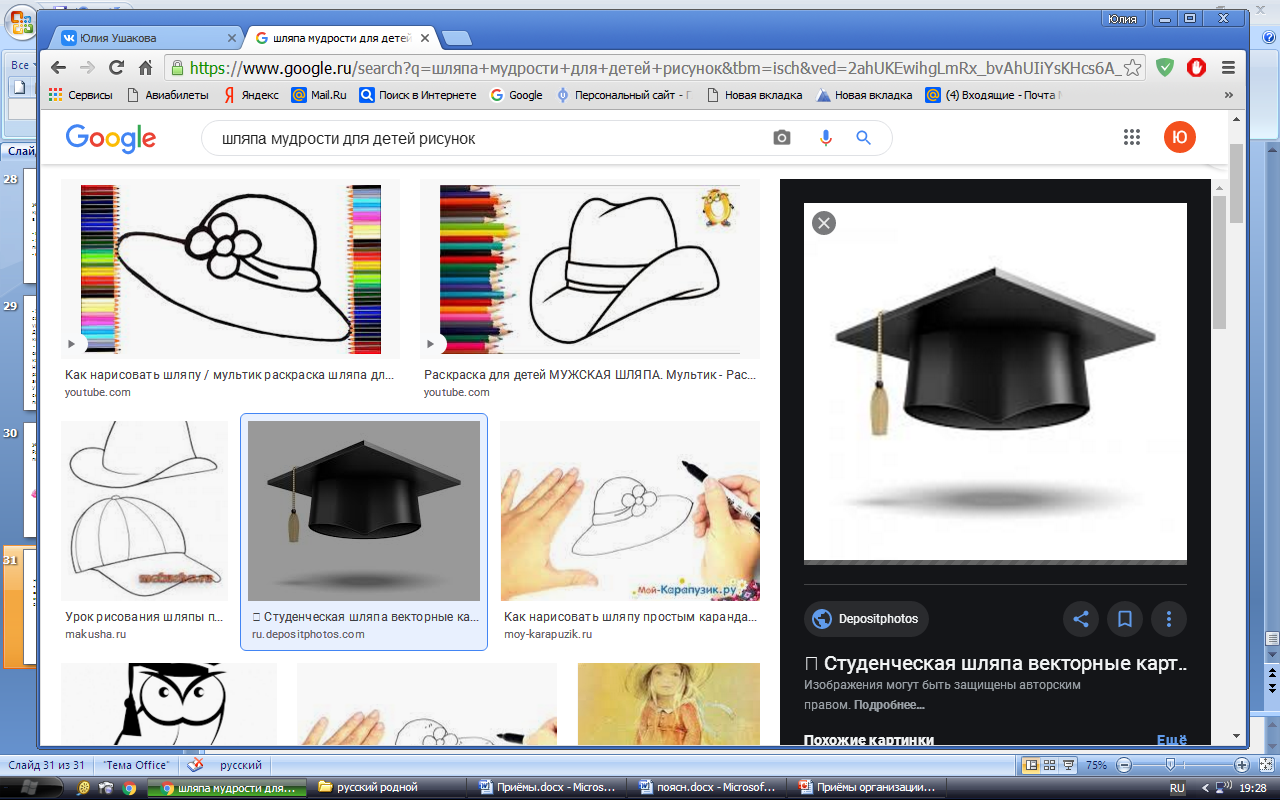 Интересные приёмы
Учитель. Так выглядит землянка, давайте прочитаем определение этого слова.

Дети. Землянка – это углубленный в землю дом, в котором пол ниже земли.

Учитель. Такие жилища строили солдаты во время Великой Отечественной войны. У Анатолия Васильевича Митяева есть замечательный рассказ, который называется «Землянка», рекомендую вам к прочтению. На следующем уроке вы сможете пересказать это произведение и заработать дополнительный жетон.